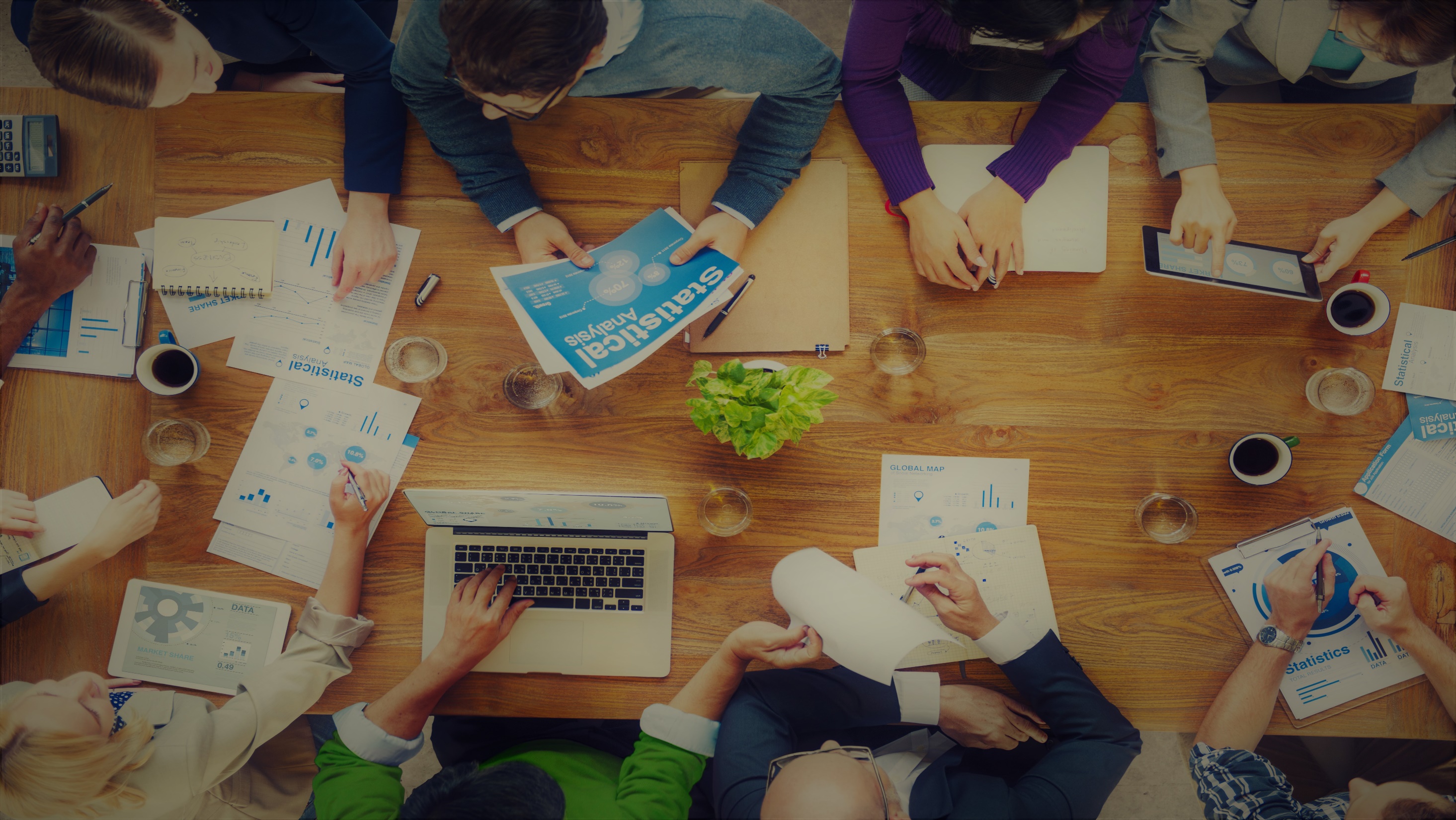 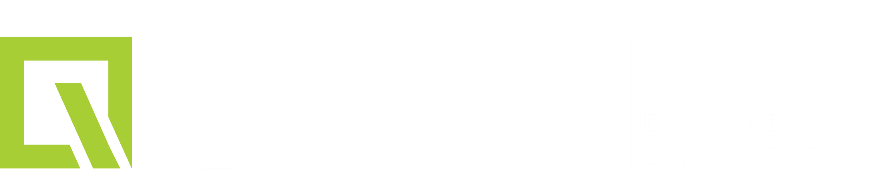 ORIENTACE
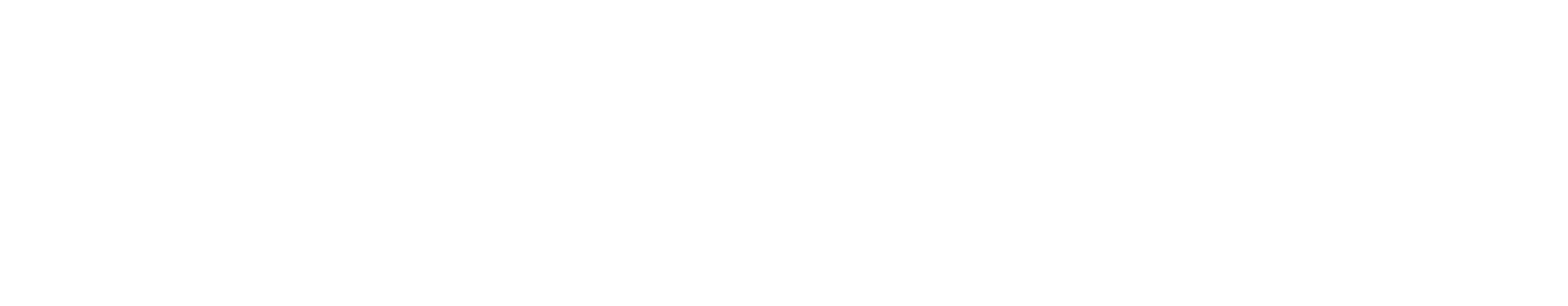 NA VŠEM
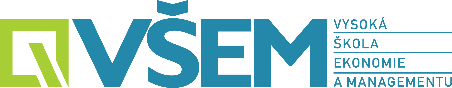 Buněčný cyklus 
Buněčný cyklus, nazývaný také jaderný mitotický cyklus, se nejčastěji definuje jako sled dějů probíhajících v buňce od uskutečnění jedné mitózy do konce mitózy následující, 
souvisí tedy úzce s mitózou.

Termínem generační doba se označuje doba trvání buněčného cyklu, jež je charakteristická pro daný typ buněk (geneticky podmíněno).
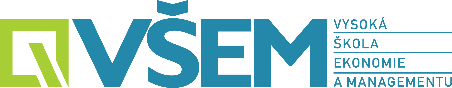 Sada chromozomů – soubor všech chromozomů v pohlavní buňce. Buňka s jednou sadou je označena n, tedy je haploidní. Buňka se dvěma sadami je pak označena 2n, tedy je diploidní. Buňky  jsou                  v průběhu buněčného cyklu diploidní. 2n jsou prakticky všechny buňky lidského těla, kromě buněk pohlavních.
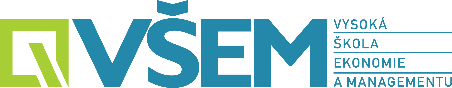 Dělení buněk je řízeno dvěma funkčními systémy:

- vychází z genů dělení podporující – např. onkogeny;
- vychází z  genů dělení potlačujících = supresorové geny buněčného dělení = tumor supresorové geny (antionkogeny) – např. gen p53.

Sir Paul Nurse identifikoval CDC geny a zjistil spolu se svým týmem, jak významně ovlivňují průběh buněčného cyklu. Je laureátem Nobelovy ceny za fyziologii a medicínu  (r. 2001). Více informací viz odkaz:
http://www.vesmir.cz/clanek.php3?CID=2341
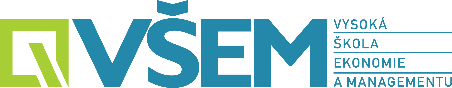 Fáze buněčného cyklu

Vědci Howard s Pelcem navrhli rozdělení buněčného cyklu na čtyři níže uvedené fáze už v roce 1956: 
- G1 (gap = mezera) = první přípravná fáze = presyntetická fáze = postmitotická fáze;
- S = syntetická fáze – syntéza DNA (tedy replikace);
G2 = druhá přípravná fáze = postsyntetická fáze = premitotická fáze;
M = mitóza = nepřímé dělení buňky.
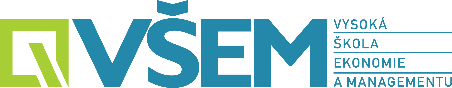 Buněčný cyklus se týká buněk, které se rozmnožují nepřímým dělením - mitózou.

Karyokinezi je dělení jádra, proces zajišťující rovnoměrné rozdělení genetického materiálu do nově se tvořících buněk. 

Cytokineze zahrnuje vlastní rozdělení buňky (myšleno rozdělení cytoplazmy a v ní přítomných organel), a to tak důsledně, že vzniklé buňky jsou schopny existovat, čímž udržují genetický potenciál svých předchůdkyň.
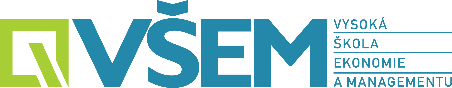 G1 (gap = mezera) = první přípravná fáze:

- zaujímá zpravidla 30 – 40 % trvání buněčného cyklu;
- končí zahájením replikace DNA;
- zdvojuje se „buněčná hmota“  syntéza RNA a proteinů  buňka roste  zvětšuje se počet organel;
- přítomen je G0(1) hlavní kontrolní uzel  možnost reverzibilního přechodu buňky do klidové fáze – důležité z léčebného hlediska (snahy o využití kontrolního uzlu pro zástavu nekontrolovaného dělení buňky).
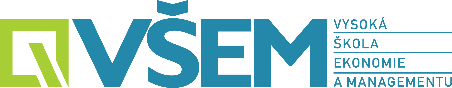 S = syntetická fáze:
- probíhá replikace jaderné DNA za účasti hlavního enzymu replikace, kterým je DNA polymeráza;
- zaujímá zpravidla 30 – 50 % délky buněčného cyklu (u živočišných buněk trvá obecně 8 – 20 hodin);
- rychlost replikace DNA je u eukaryot 10x pomalejší než u prokaryot;
- na různých chromozómech začíná v různou dobu.
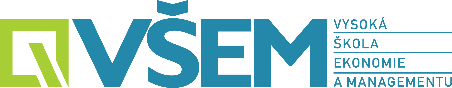 V každém chromozómu je před S fází pouze jedna molekula DNA  počet molekul DNA se rovná počtu chromozómů. 
Po S fázi obsahuje jádro dvojnásobné množství DNA, tedy dvojnásobný počet genů  hovoříme o dvojnásobné genové dávce. Chromozómy pak obsahují 2 chromatidy (tedy dvě molekuly DNA) spojené centromerou.
V této fázi probíhá také syntéza druhé složky nukleoproteinového materiálu, ze kterého je utvářen chromozóm, a to histonů (H1, H2A, H2B, H3, H4).
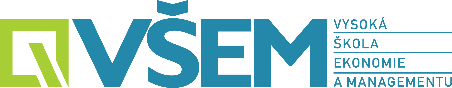 G2 = druhá přípravná fáze:

- syntéza RNA a proteinů  buňka roste  zvětšuje se počet organel, buňka se připravuje na vlastní rozdělení;
- zaujímá zpravidla 10 – 20 % délky buněčného cyklu   druhá nejkratší fáze po mitóze;
- přítomen je G0(2) hlavní kontrolní uzel  možnost reverzibilního přechodu buňky do klidové fáze, rozhoduje o vstupu buňky do mitózy (proto lze opět zmínit snahy o využití kontrolního uzlu pro zástavu nekontrolovaného dělení buňky);
- tuto fázi ukončuje mitóza.
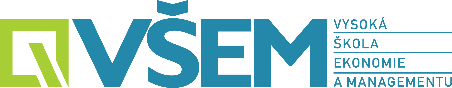 M = mitotická fáze = mitóza = nepřímé dělení buňky:
Mitotická fáze zajišťuje správné rozdělení genetického materiálu mezi dceřiné somatické buňky. 
Bez tohoto procesu by nemohlo dojít k rovnoměrnému rozdělení buněk. 
Z diploidní buňky (2n) tak vzniknou dvě opět diploidní buňky.
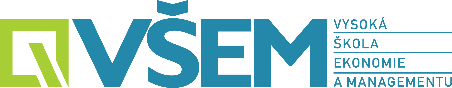 Mitóza sestává z následujících fází (uvedeno v chronologickém pořadí spolu se zásadními body dané fáze mitózy):
profáze:
- nastává spiralizace a kondenzace chromozomů – ty se postupně stávají viditelné v optickém mikroskopu;
- zaniká jaderná membrána;
- zaniká jadérko;
- zdvojené centrozomy se přesouvají k pólům buňky;
- vytváří se mitotický aparát (stává se z dělicího vřeténka vzniklého z mikrotubulů cytoskeletu a centriolů).
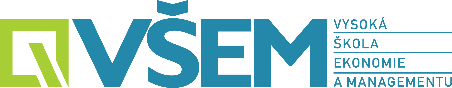 metafáze:
- metafazické chromozomy – jsou nejlépe pozorovatelné optickým mikroskopem v metafázi (proto název metafazické) a stávají se ze dvou chromatid spojených centromerou;
- chromozómy  se přesouvají do ekvatoriální roviny („rovníková rovina“).
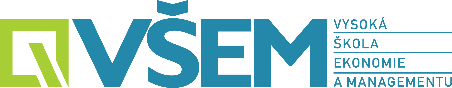 anafáze: 
- dochází k rovnoměrnému rozchodu chromozomů k pólům buňky, a to díky zkracování mikrotubulů dělícího vřeténka. Při podrobnějším pohledu se rozlišují dvě na sebe navazující anafáze, označené písmeny A a B;
- anafáze A – migrace chromatid k pólům buňky, časově nejkratší fáze mitózy;
- anafáze B – vzdalování pólů mitotického vřeténka.
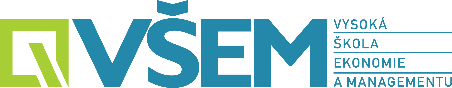 telofáze:
- nastává despiralizace a dekondenzace chromozomů  ty přestávají být viditelné v optickém mikroskopu;
- mizí kinetochorové mikrotubuly;
- obnovuje se jaderná membrána a rekonstruuje jadérko;
- dochází k cytokinezi:
- u rostlinných buněk se vytváří uprostřed buňky cytoplazmatická  přepážka;
- u buněk živočichů a hub se buňka uprostřed zaškrtí, tím se rozdělí i cytoplazma s organelami.
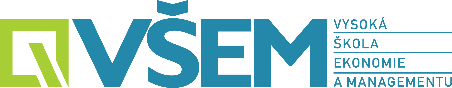 Snímky mitózy „pod mikroskopem“ můžete shlédnout, využijete-li následujícího odkazu na stránky Lékařské fakulty v Hradci Králové:

 http://www.biologie-lfhk.cz/index.php?node=48
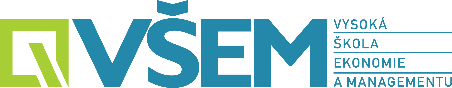 Zdroj: 

Jelínek, J. - Zicháček, V. 2021. Biologie pro gymnázia. 12. vyd. Olomouc: Nakladatelství Olomouc. 579 s. ISBN 978-80-7182-345-2.
Nečas, O. et al. Obecná biologie pro lékařské fakulty. Nakladatelství HH, 2003, ISBN 80-860-2246-3. 
Malachová, K., Pečinka, P.: Obecná biologie. Učební texty Ostravské Univerzity. 2007.
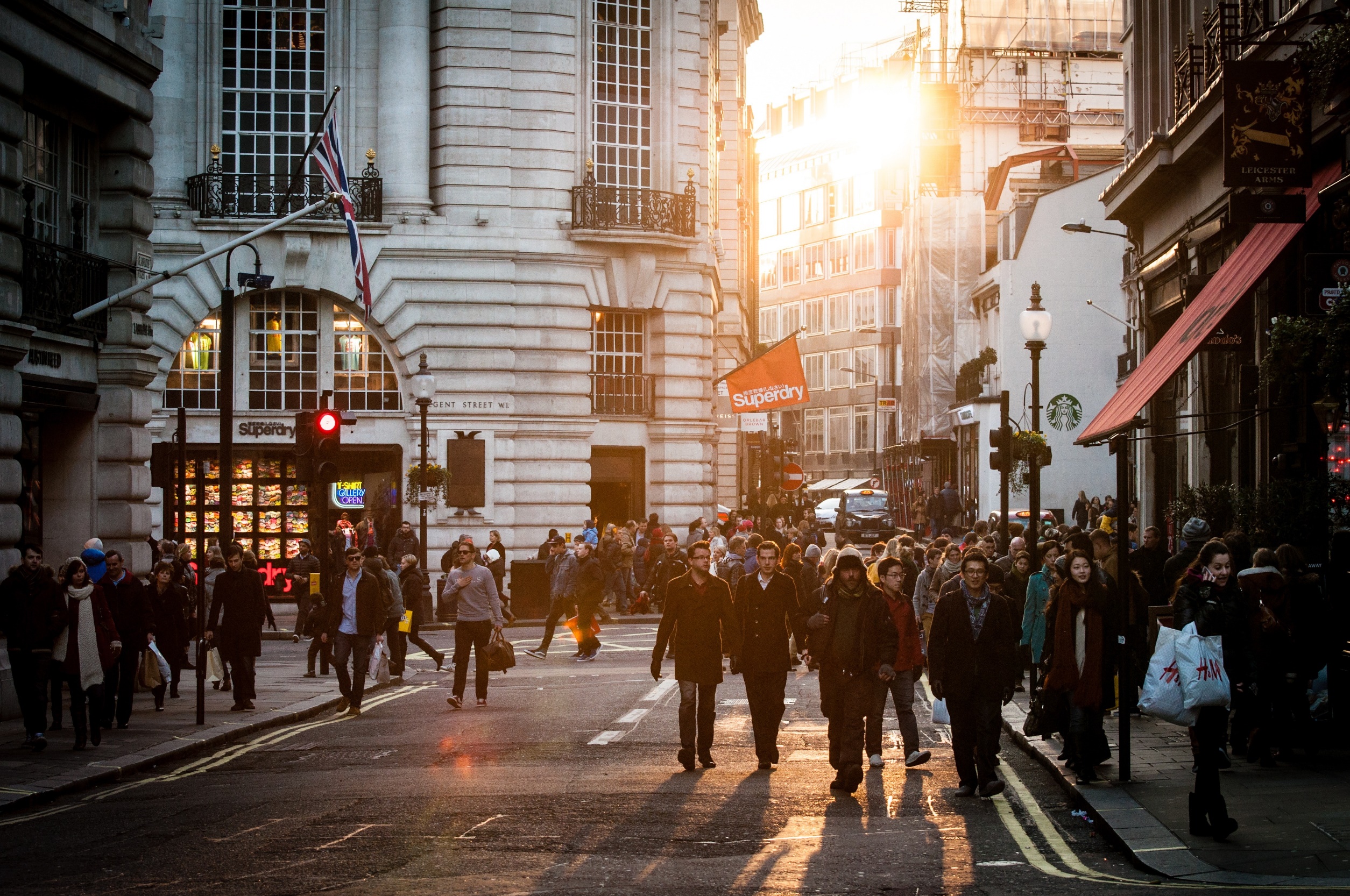 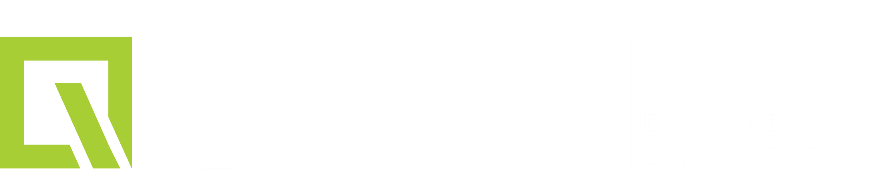 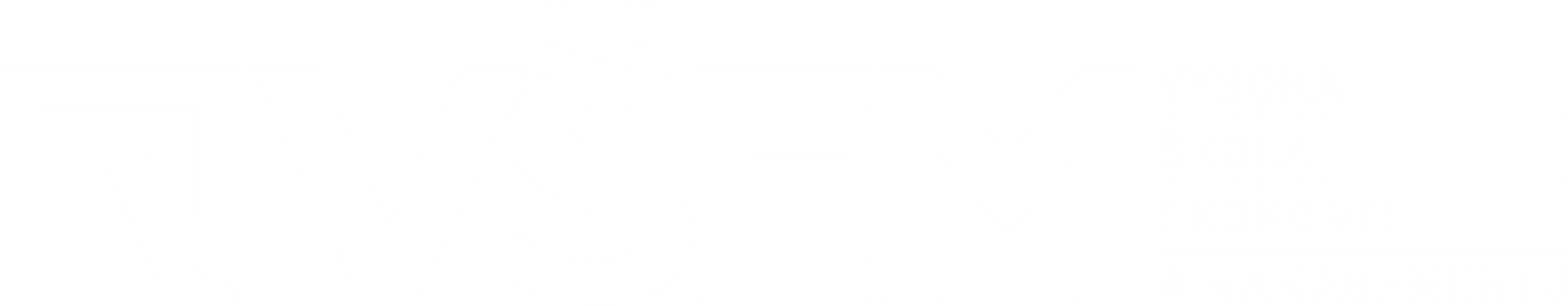 DĚKUJEME ZA POZORNOST